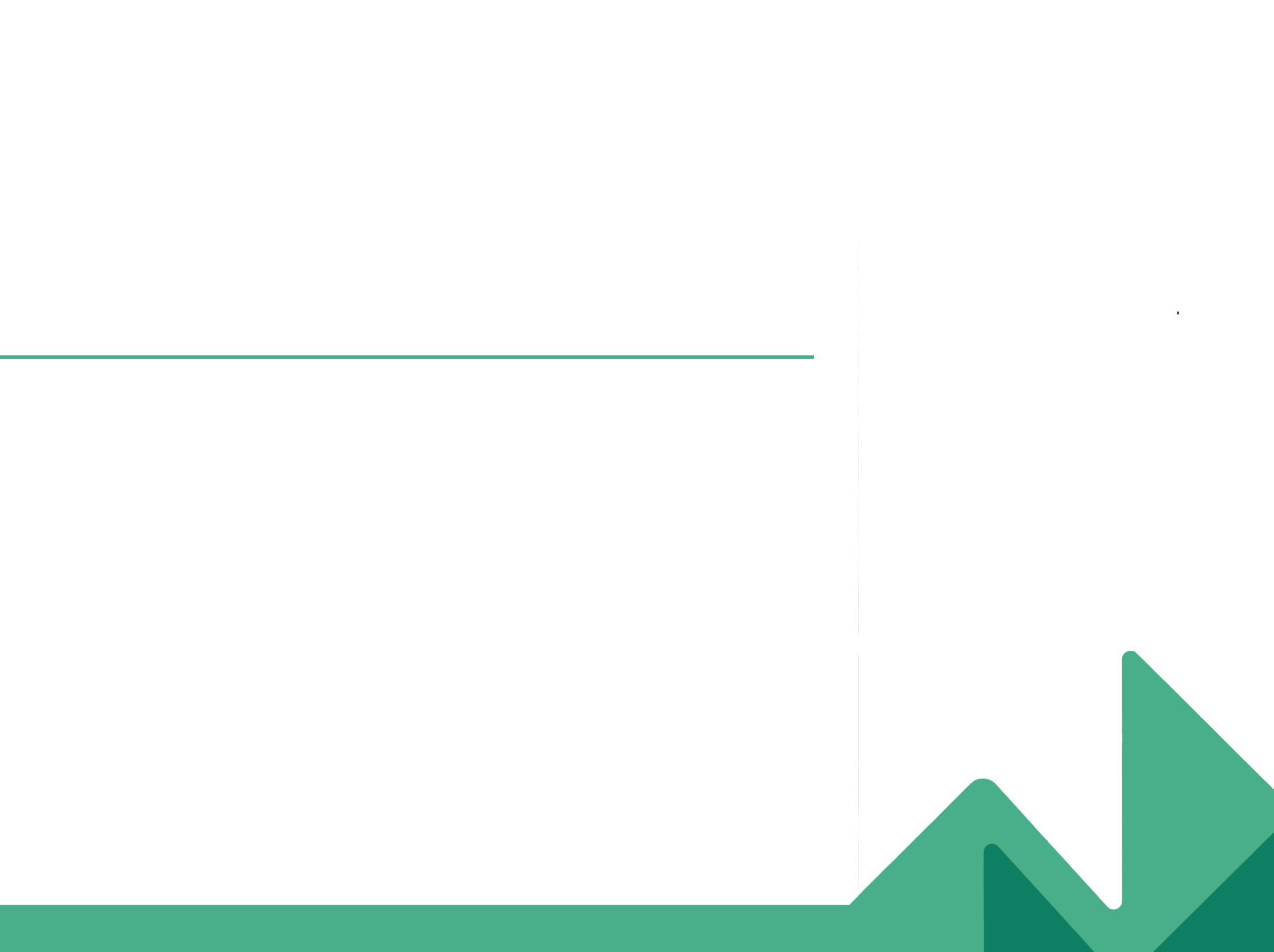 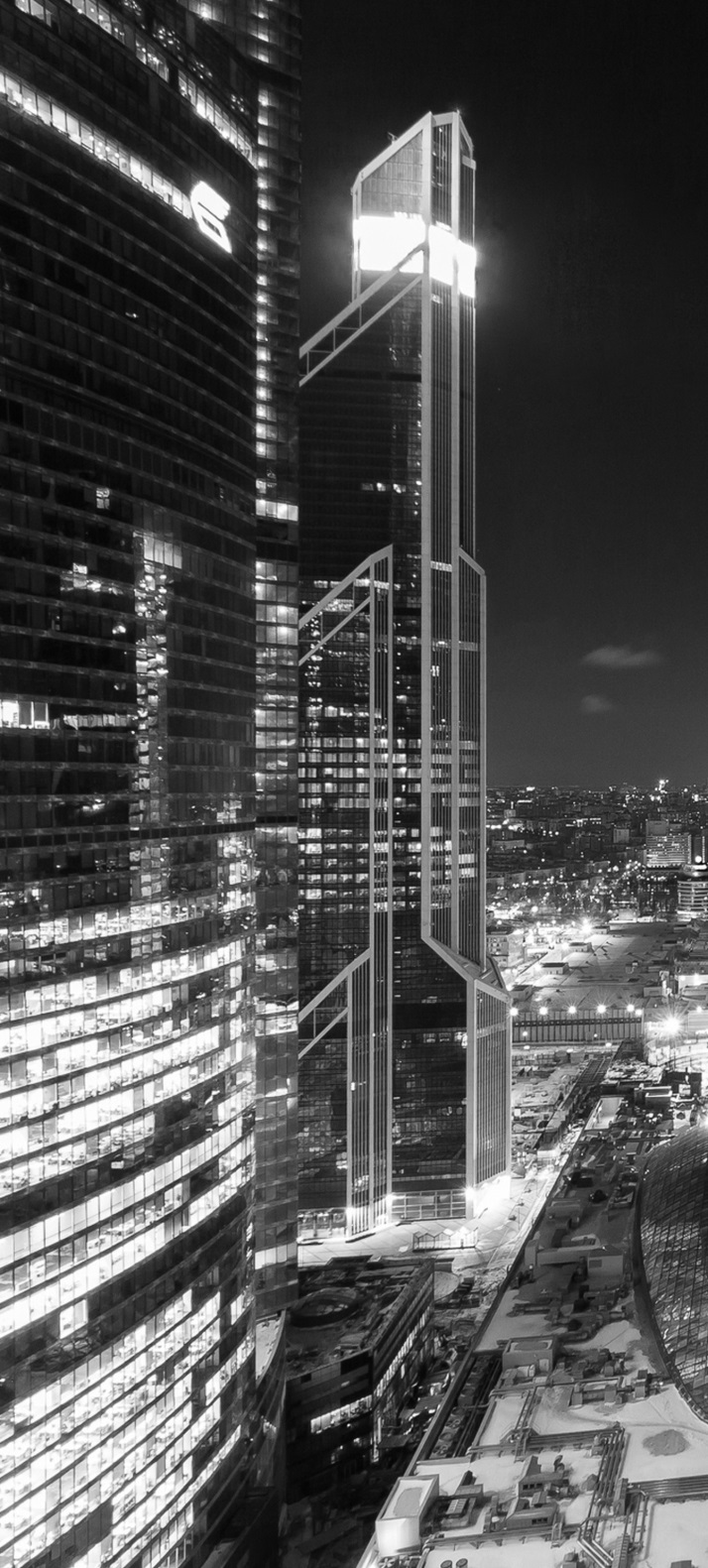 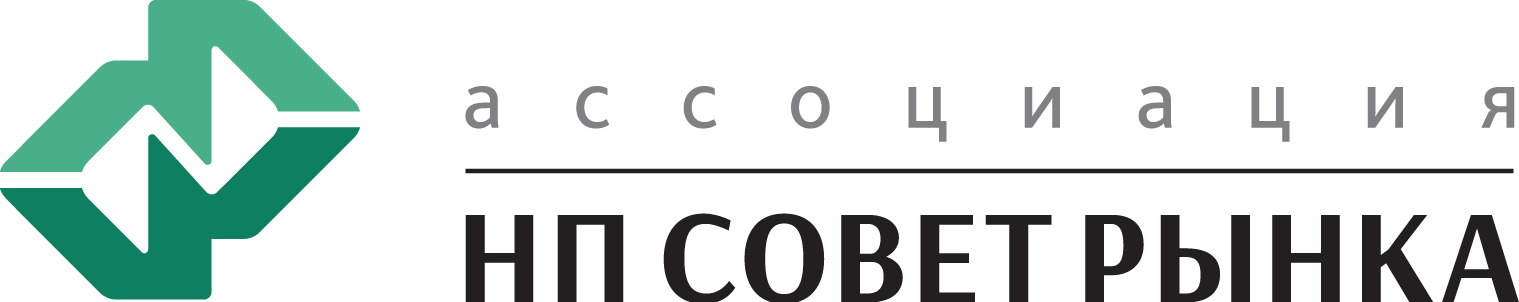 Особенности документооборота в электроэнергетике. Разногласия между продавцом и покупателем по объему (стоимости, тарифа) товаров, услуг:Прием товара к учету не в полном объеме
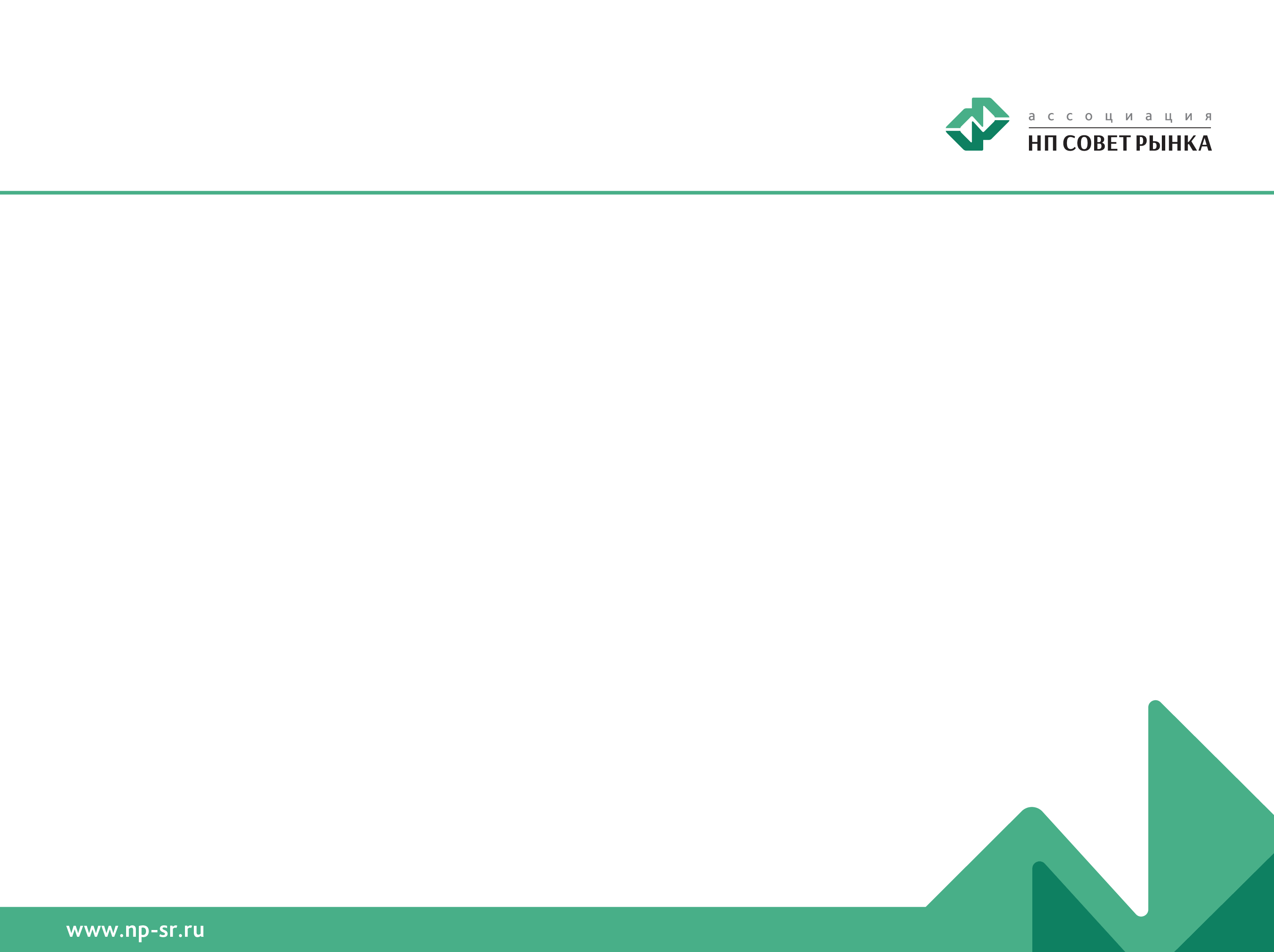 Торговые взаимоотношения между сетевыми и энергосбытовыми организациями
Основание:
«Правила недискриминационного доступа к услугам по передаче электрической энергии и оказания этих услуг» (ПП № 861)
Реализация услуг по передаче электроэнергии
ЭНЕРГОСБЫТОВАЯ КОМПАНИЯ
СЕТЕВАЯ ОТРАНИЗАЦИЯ
Реализация электроэнергии для целей компенсации потерь
Основание:
«Основные положения функционирования розничных рынков электрической энергии» (ПП 442)
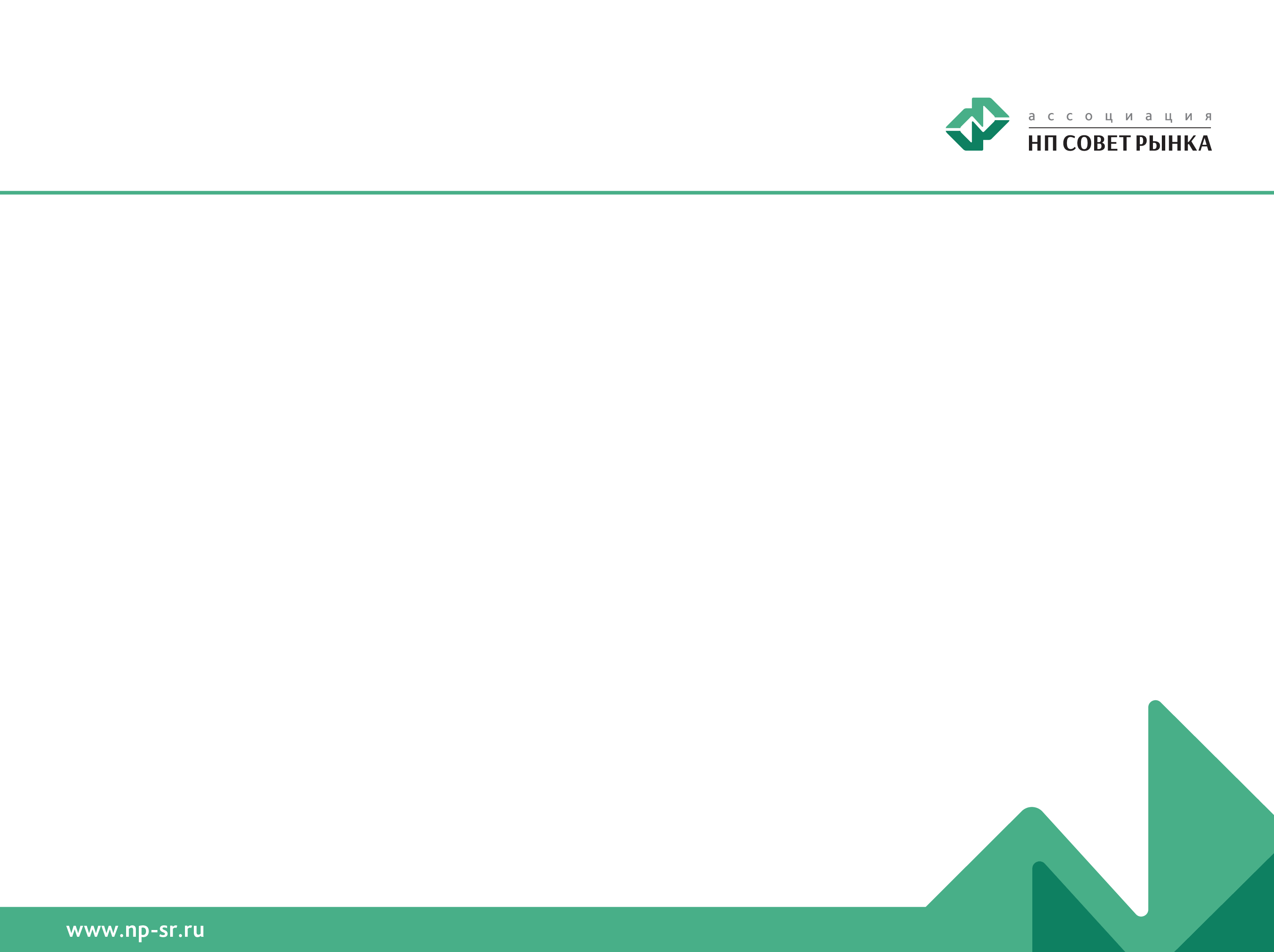 Определение объемов реализации
Объем потребления (производства) электрической энергии (мощности)
На основании данных, полученных с использованием приборов учета электрической энергии
определяется
Объем фактических потерь электрической энергии в объектах электросетевого хозяйства
при отсутствии приборов учета и в некоторых иных случаях:
путем применения расчетных способов, предусмотренных «Основными положениями» (ПП 442)
Объем оказанных услуг по передаче электрической энергии
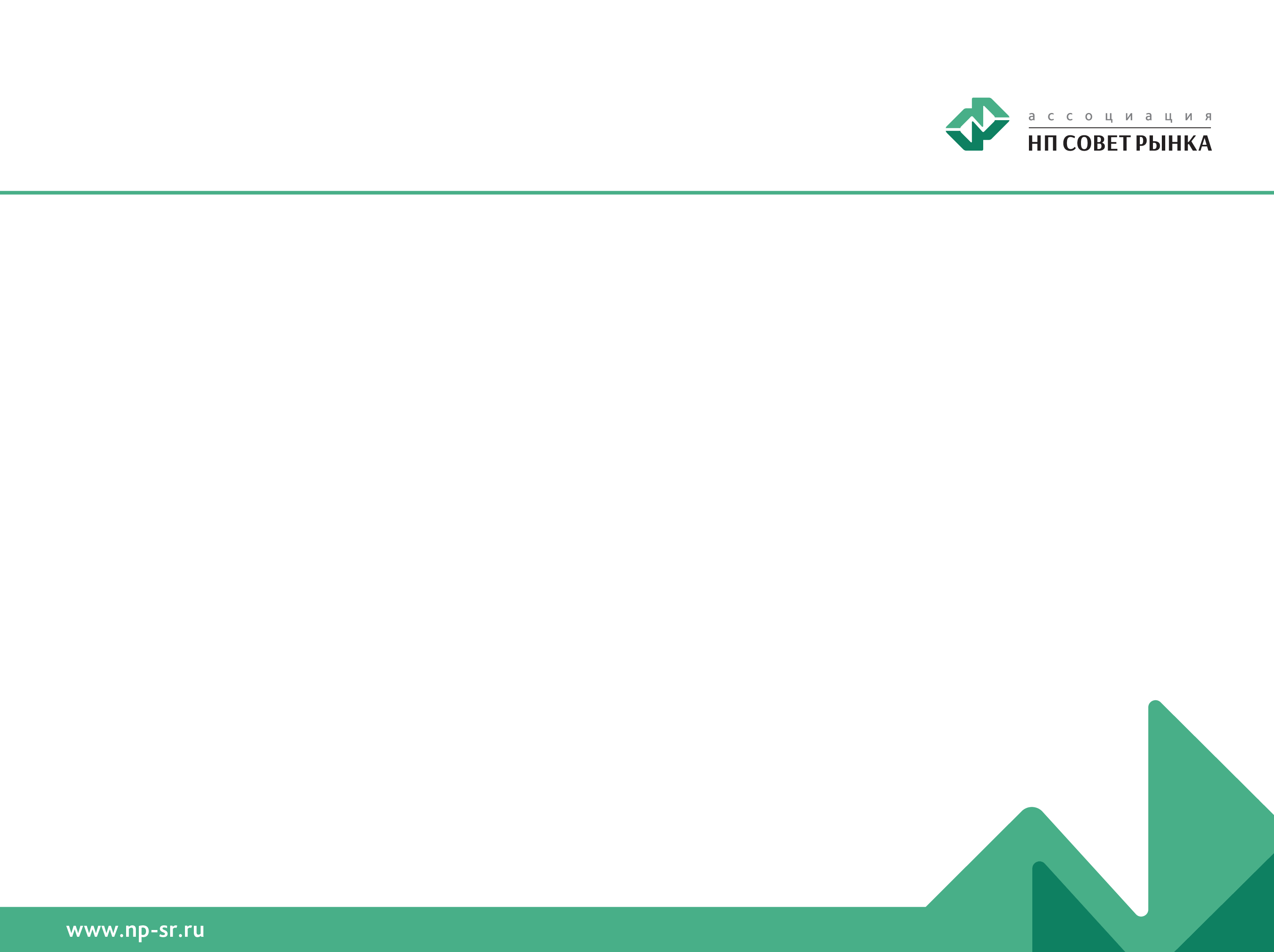 Специфика деятельности сетевых и энергосбытовых организаций
Вовлеченность большого числа лиц (конечные потребители электрической энергии)
Возникновение разногласий по объемам (стоимости, тарифу) реализованной электроэнергии/
услуг по передаче 
между энергосбытовыми и сетевыми организациями
Многочисленность имущественных объектов, оснащенных приборами учета, требующих механического снятия показаний (многонаселенные регионы)
Значительная территориальная удаленность имущественных объектов, оснащенных приборами учета (неавтоматизированными) от центра сбора показаний (малонаселенные регионы)
Существенность расчетной составляющей при проведении взаиморасчетов между сетевой и энергосбытовой организациями
!
Разногласия могут также возникать между гарантирующими поставщиками и энергосбытовыми компаниями при приобретении электроэнергии в интересах обслуживаемых ими потребителей
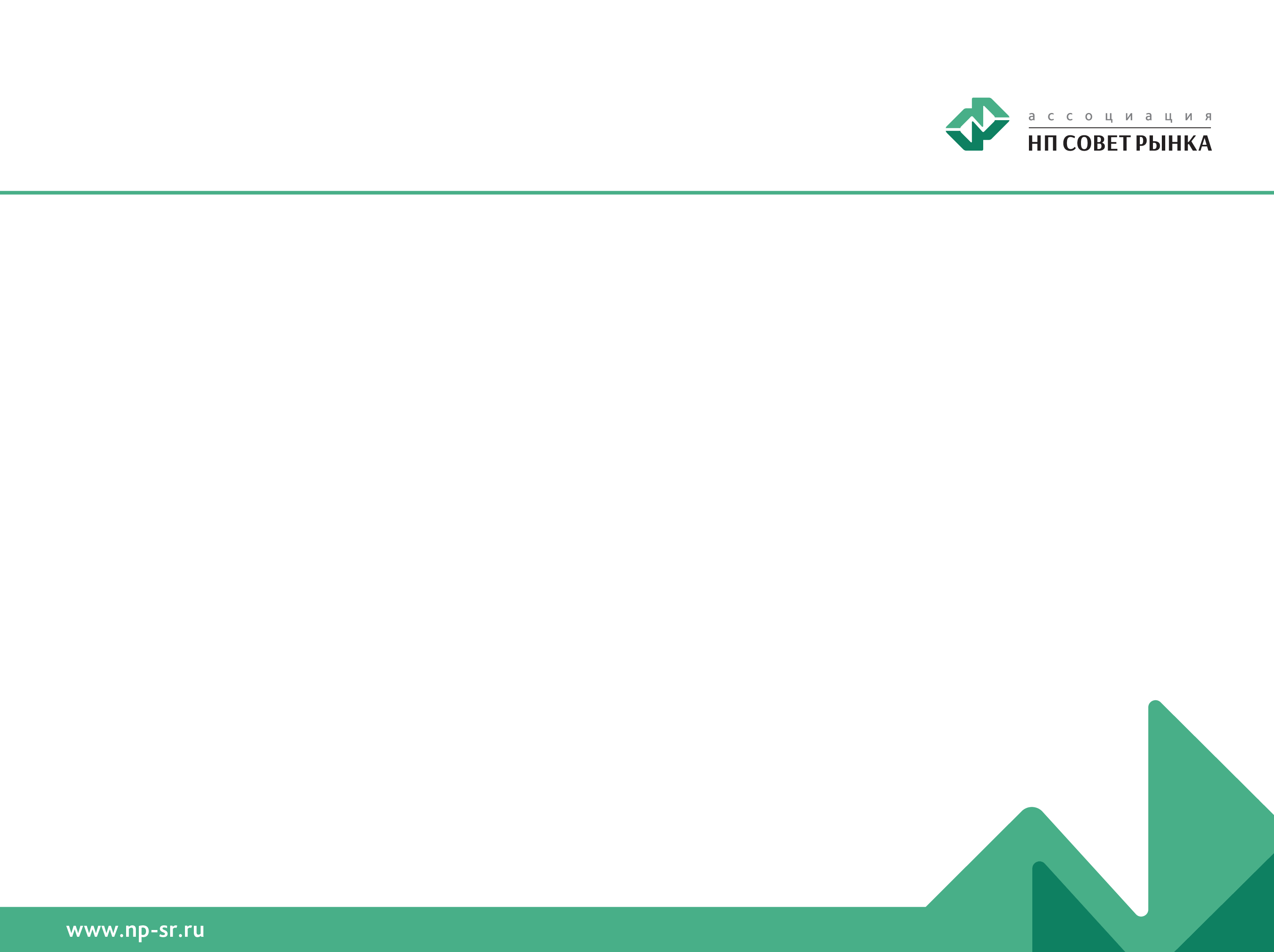 Специфика деятельности сетевых и энергосбытовых организаций
Разногласия 
по объемам (стоимости, тарифу) реализованной электроэнергии/услуг по передаче между энергосбытовыми и сетевыми организациями
Прием к учету товара/услуг не в полном объеме:
прием покупателем товаров (работ, услуг) к учету в объеме (по стоимости, тарифу) отличном от объема (стоимости, тарифа), указанных в первичном учетном документе, составленном продавцом
влекут
Передано по данным продавца:
Получено по данным покупателя:
10 единиц
90 единиц товара/услуг
100 единиц товара/услуг
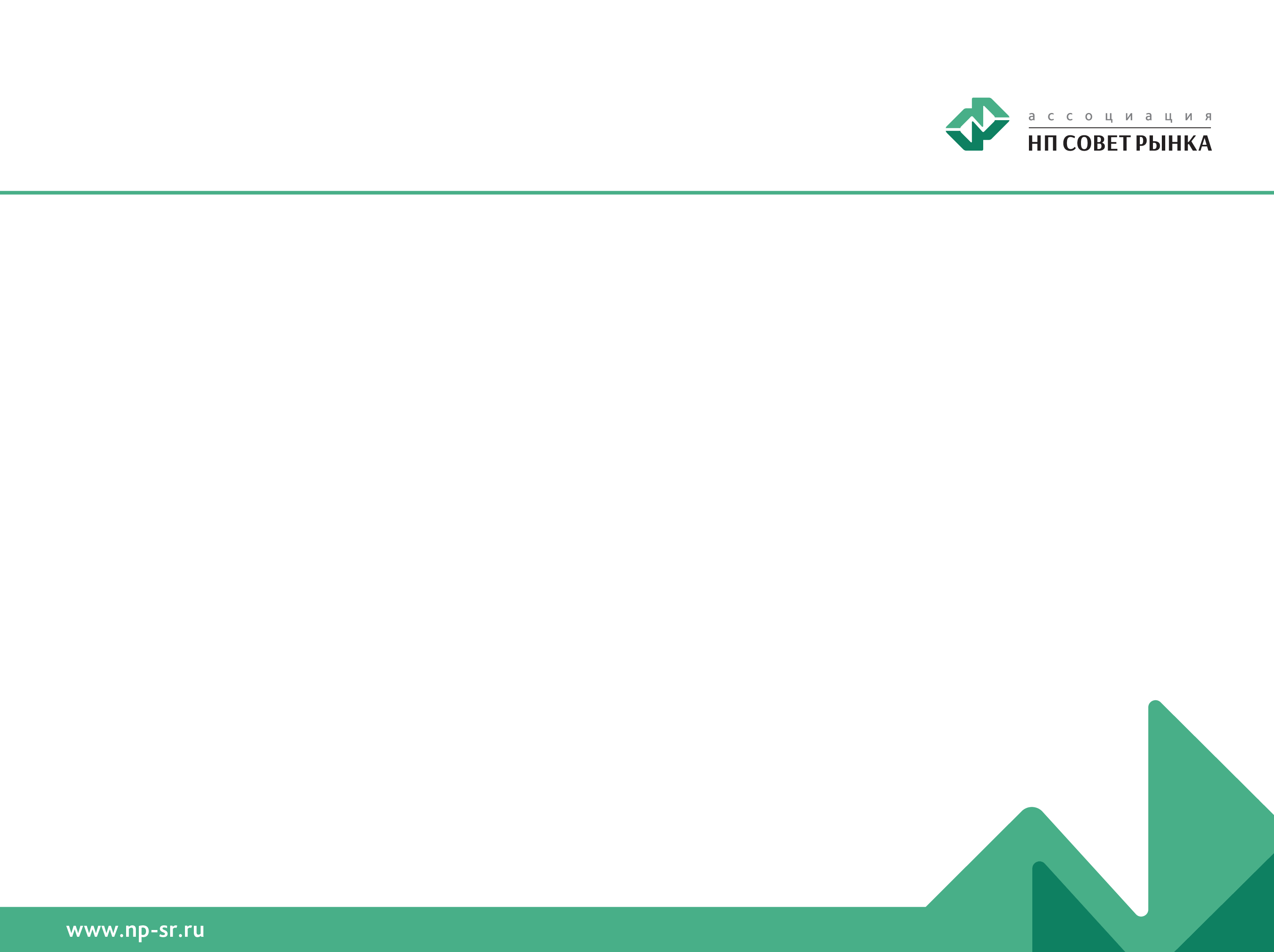 Оформляемые документы
Урегулирование разногласий в судебном порядке

(основание для корректировки – решение суда, вступившего в законную силу)
По итогам урегулирования разногласий:
Акт приема-передачи электроэнергии / 
Акт об оказании услуг по передаче электроэнергии
с рукописной пометкой покупателя о параметрах разногласий



Акт / протокол
разногласий
Составление корректировочного акта приема-передачи электроэнергии / 
об оказании услуг по передаче электроэнергии
(+ КСФ)
Урегулирование разногласий в досудебном порядке

(основание для корректировки – акт/протокол урегулирования разногласий)
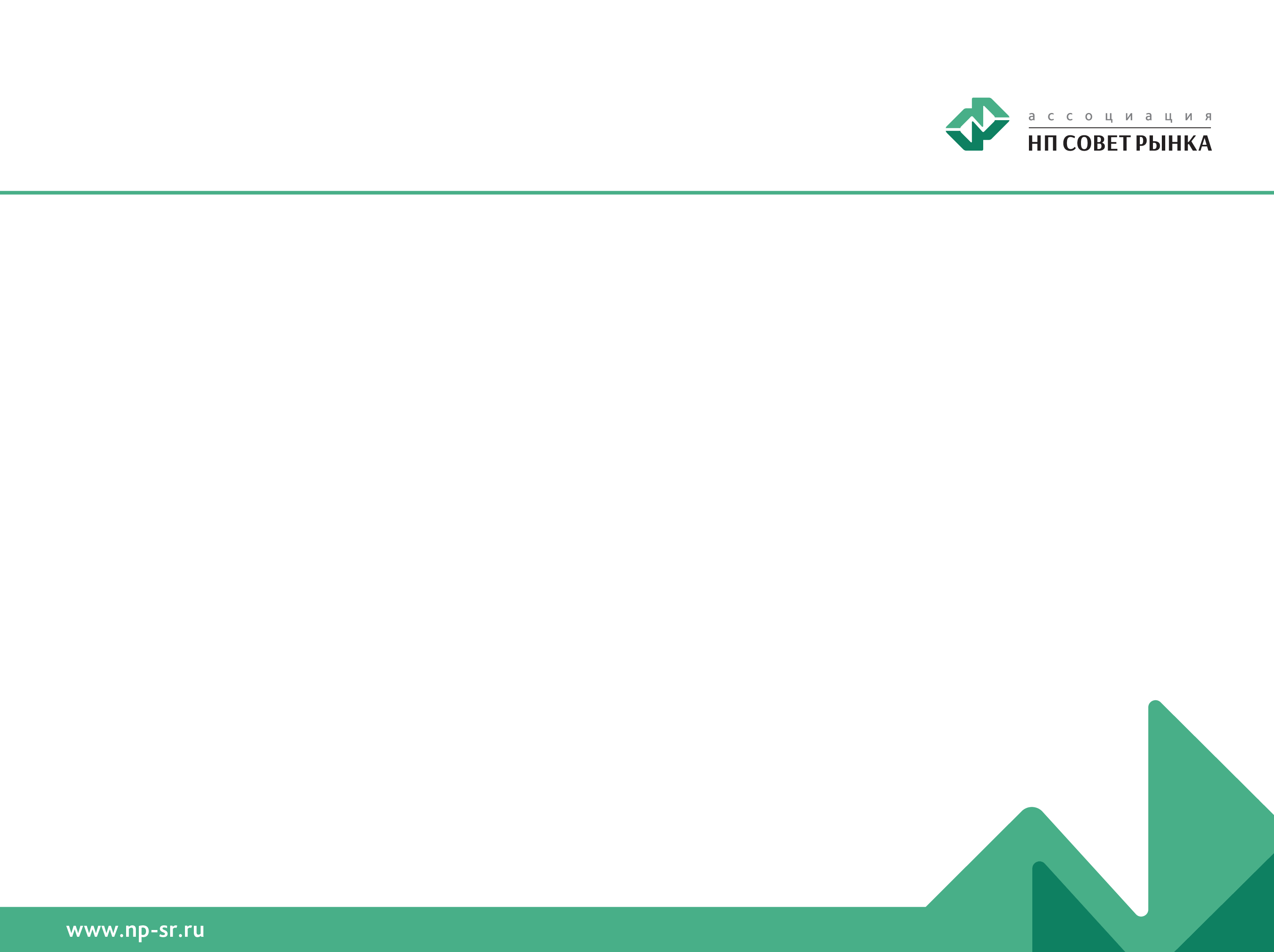 Представление в ЭДО
При приеме товара к учету покупателем не в полном объеме:
Информация о расхождениях указывается в информационном поле 
(как примечание)
акта приема-передачи электроэнергии /акта 
об оказании услуг
!
Все реквизиты электронного ПУД, подписанного обеими сторонами,  сохраняются
ВАЖНО:
Урегулирование разногласий занимает как правило длительный промежуток времени (до нескольких лет)
Разногласия могут устраняться постепенно (небольшими суммами)
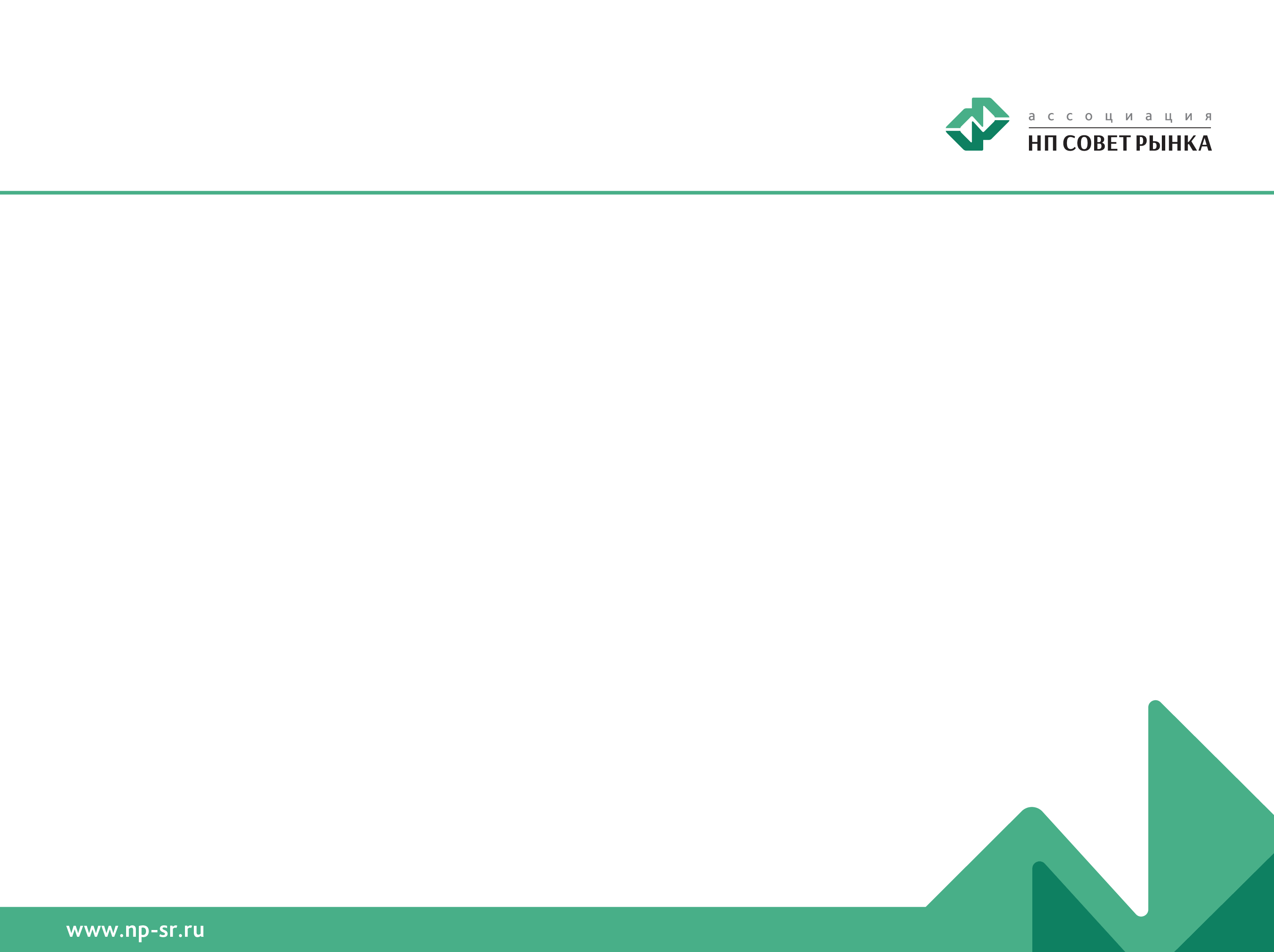 Риски при переходе на ЭДО
ВОЗМОЖНЫЕ РИСКИ при переходе  на ЭДО:

Неоднозначность квалификации «примечания» как юридически значимой записи;

Отсутствие оснований для принятия к последующему частичному вычету (частичному признанию расходов) в случае урегулирования разногласий (в том числе при многократном уточнении); 

Претензии контролирующих органов в связи с отсутствием возможности автоматической обработки электронного ПУД по реквизитам, указанным в «примечании».
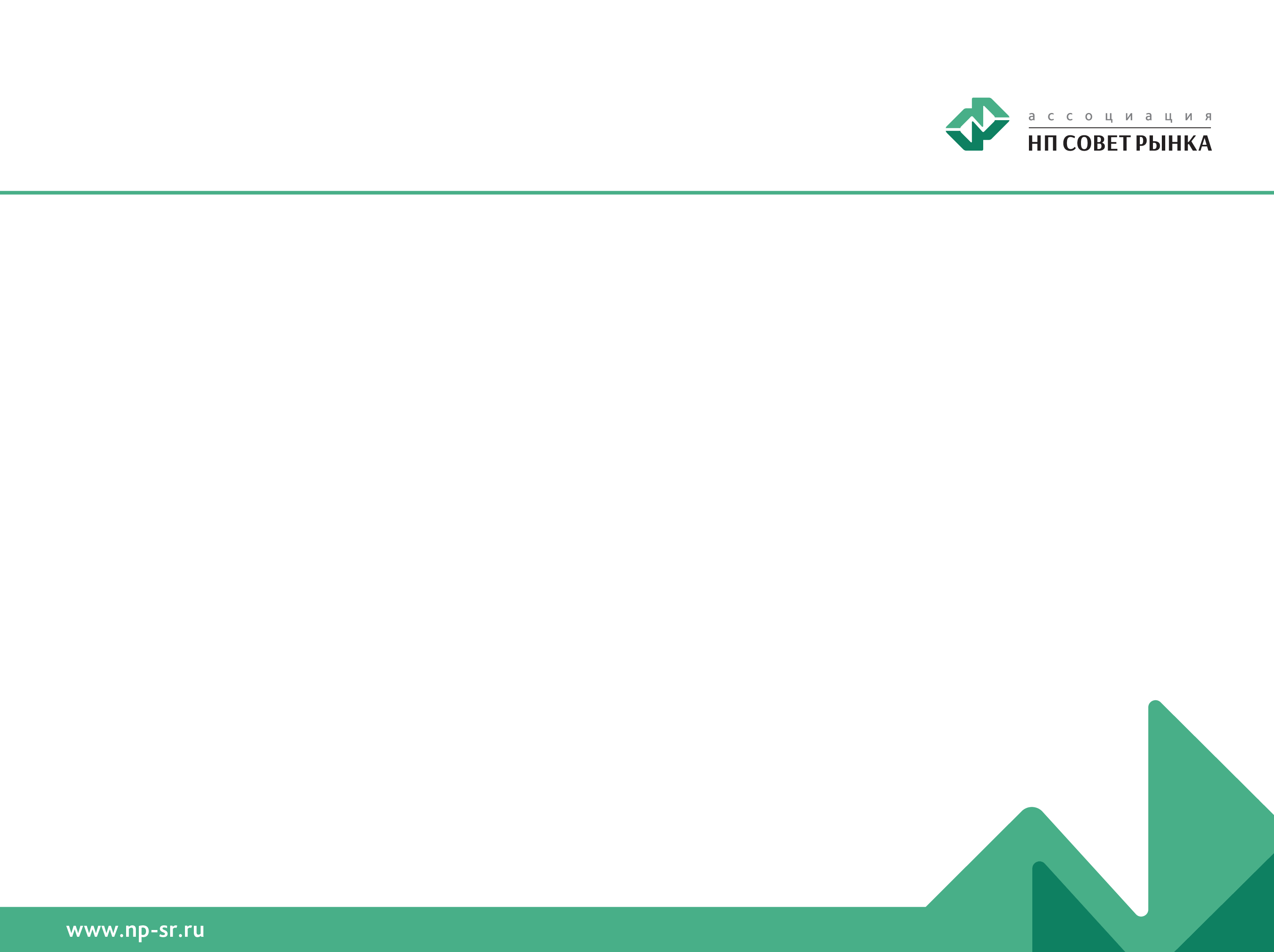 СПАСИБО ЗА ВНИМАНИЕ!
Исполнительный директор Методологического совета по бухгалтерскому и налоговому учету при
Наблюдательном совете Ассоциации
«НП Совет рынка»
ЗАБРОДИНА ОЛЬГА
zov@np-sr.ru